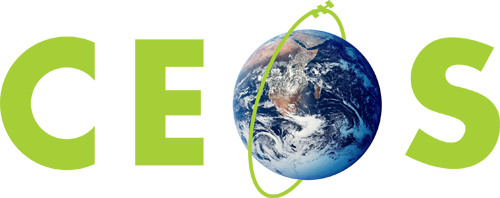 Committee on Earth Observation Satellites
JAXA Earth Observation Programs
Akiko Suzuki
Japan Aerospace Exploration Agency (JAXA)
CEOS Plenary 2017
Agenda Item 4.17
Rapid City, South Dakota, USA
19 – 20 October 2017
Schedule of JAXA Satellites
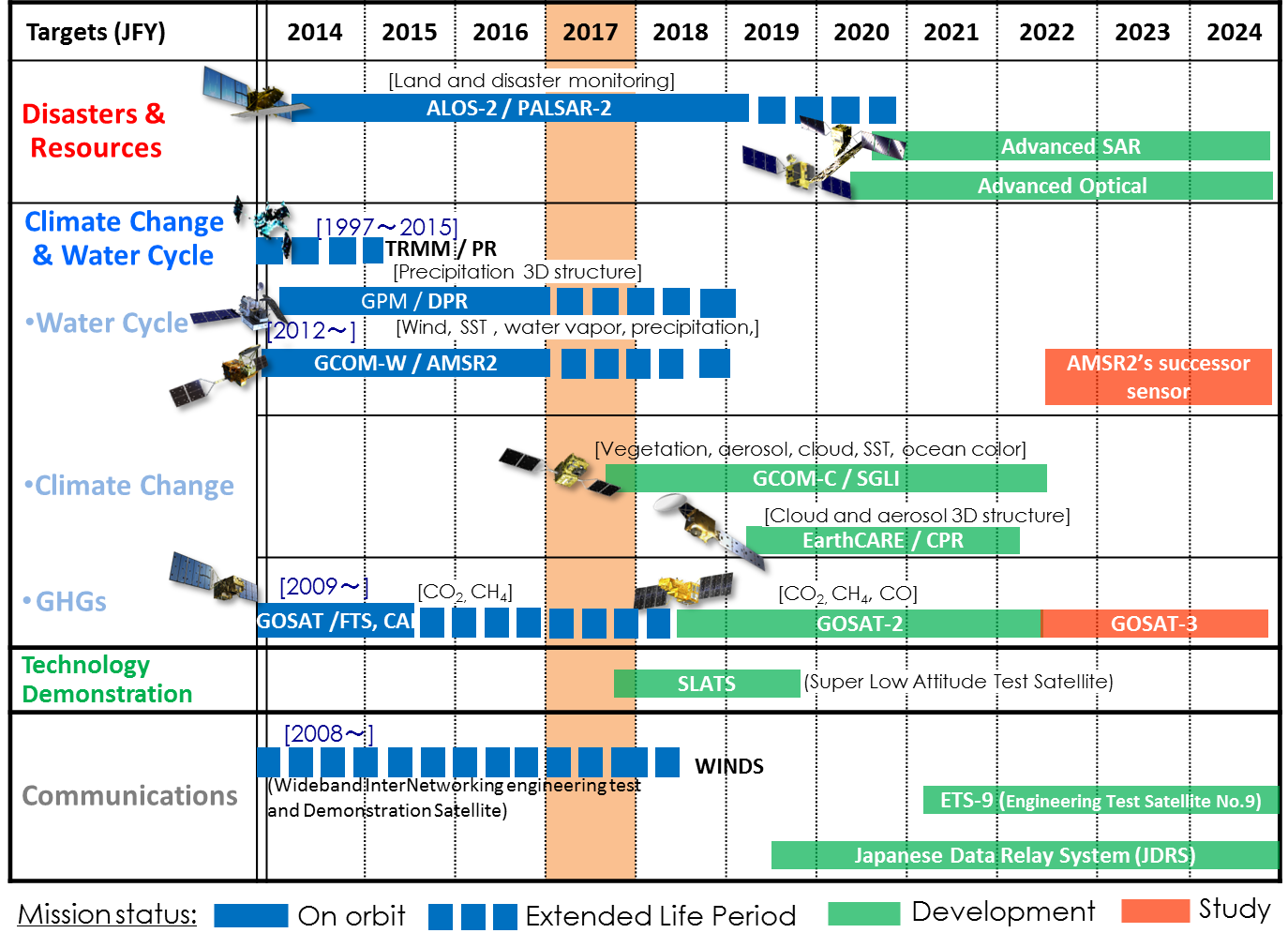 2
Upcoming Satellites Scheduled for launch in JFY2017
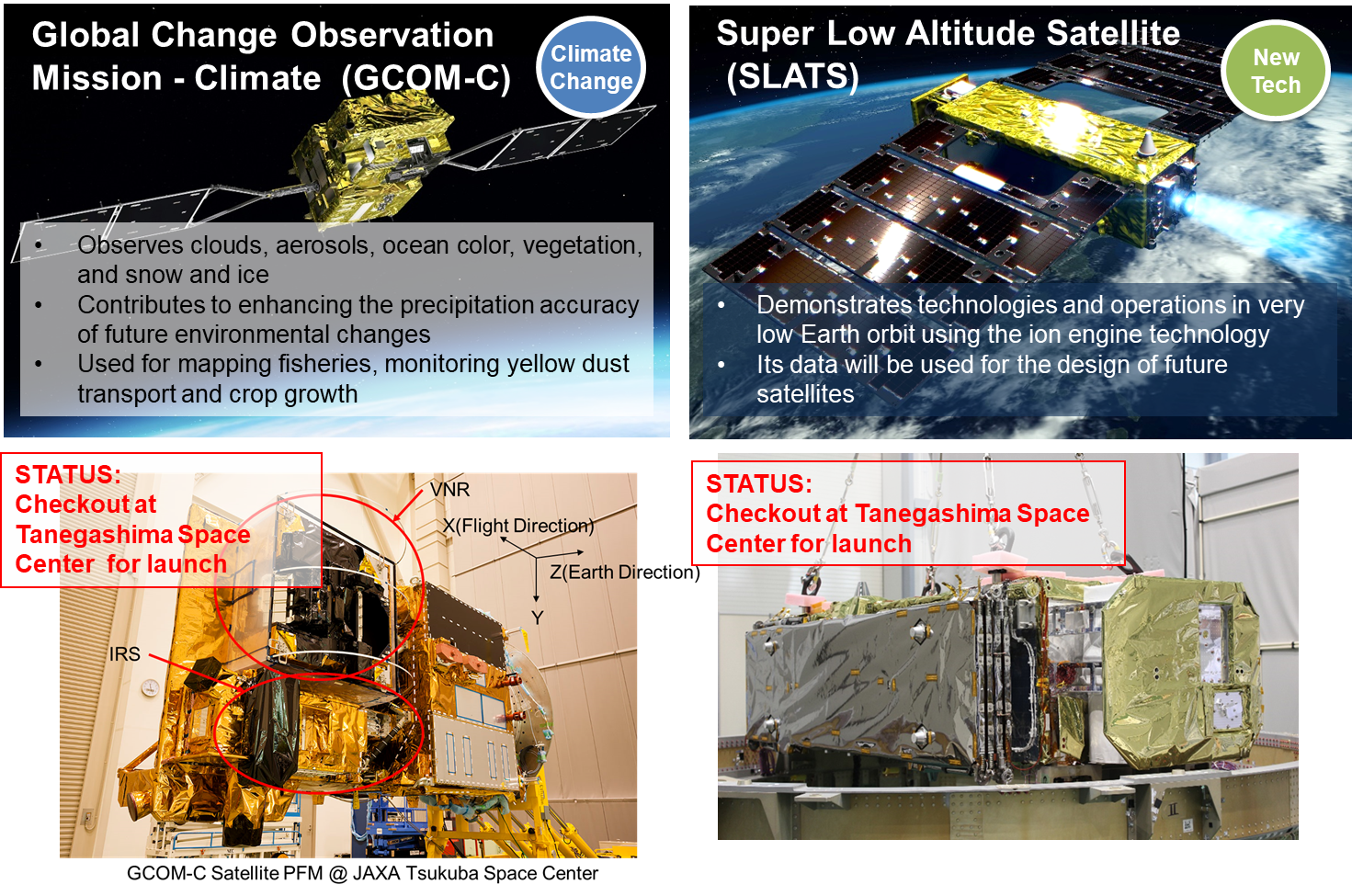 3
Current Status and Future
GCOM Mission
Nominal Operation Period of GCOM-W was successfully completed in May 2017.
GCOM-W’s condition is extremely well.  Extended Operation was determined. 
GCOM-C will be launched in latter half of JFY 2017.
Approved budget for research on the hosted payload capability of AMSR2’s successor sensor onboard GOSAT-3 for JFY2017.
Included budget for research of AMSR2’s successor sensor in the governmental budgetary request for JFY 2018.
4
Essential Climate Variables (ECV)
 measured by GCOM-C & W, GOSAT
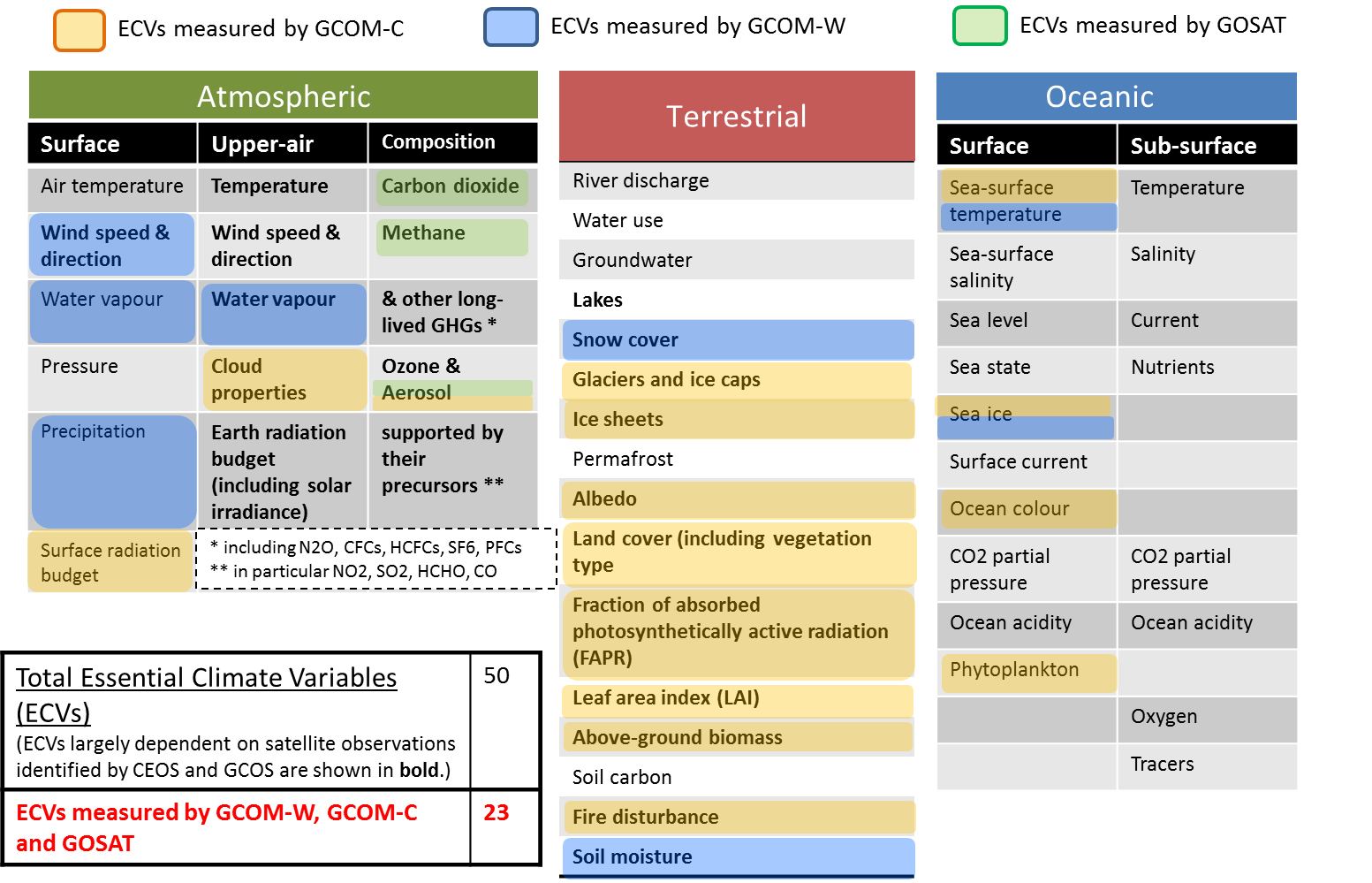 5
JAXA’s New EO Data Distribution Plan
Promote Open and Free
Available Spatial resolution 
10 meter resolution or Coarser
Enhance provision of available products on the internet
To be open upon processed　
        ALOS/AVNIR-2 Global → ALOS-2 ScanSAR → ALOS PALSAR Global
G-Portal（GCOM-W/C, GPM, etc.）
JJ-FAST, JASMES, JASMIN（for GFOI, GEOGLAM）
6
JAXA’s Open and Free Data
7
Schedule of Data Processing
and O/F Access
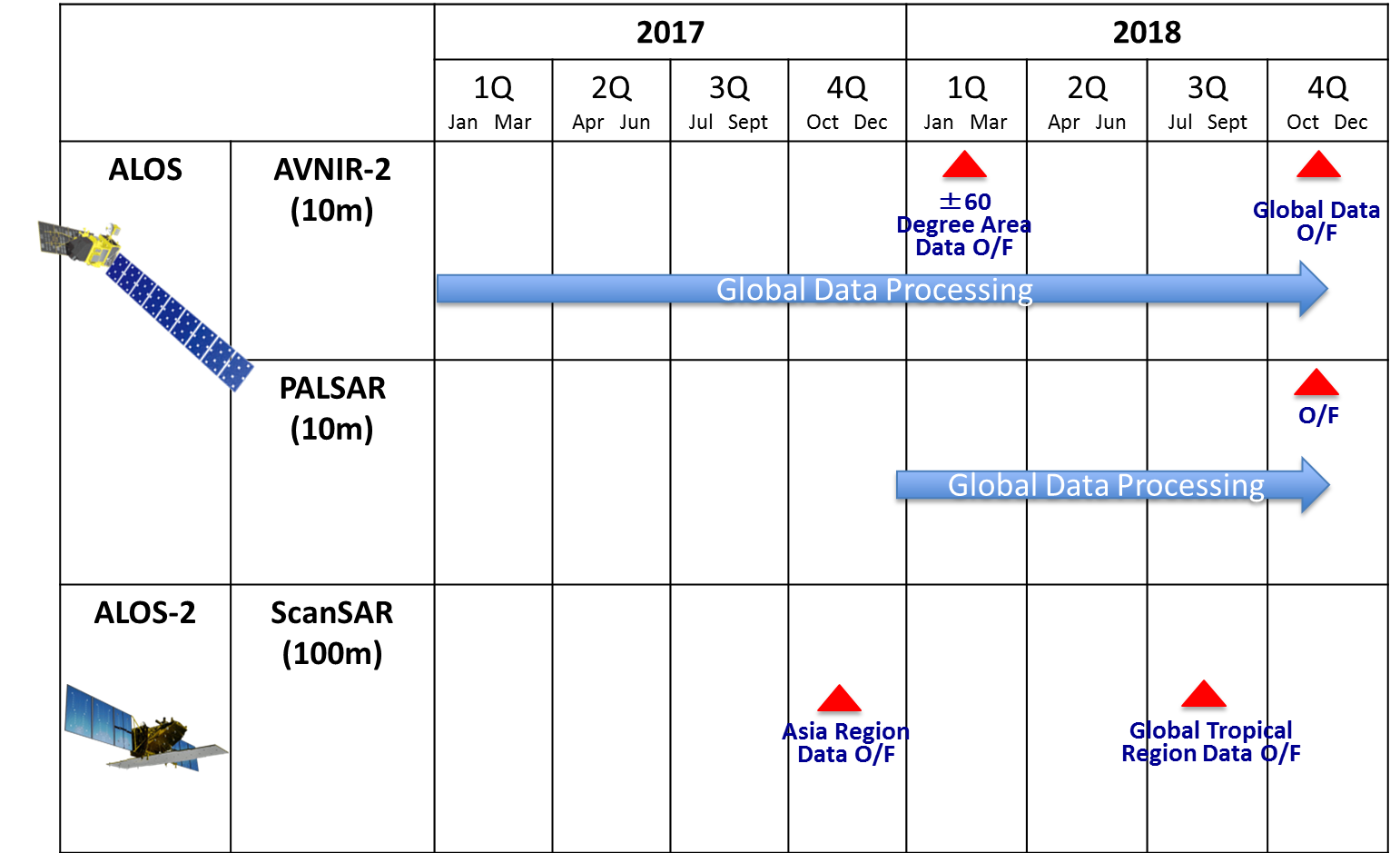 8
Representatives from VNSC and JAXA 
sign an agreement on satellite data exchange
Hanoi, September 18 (Credit: VNSC)
To support the DataCube Programme in Vietnam - a large data platform programme of the Earth’s observation satellites in order to develop related applications, such as rice, forest and water quality monitoring, in addition to promoting the use of satellite data in the field of Earth observation.
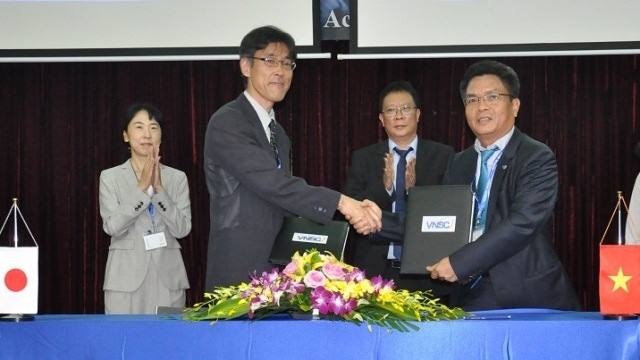 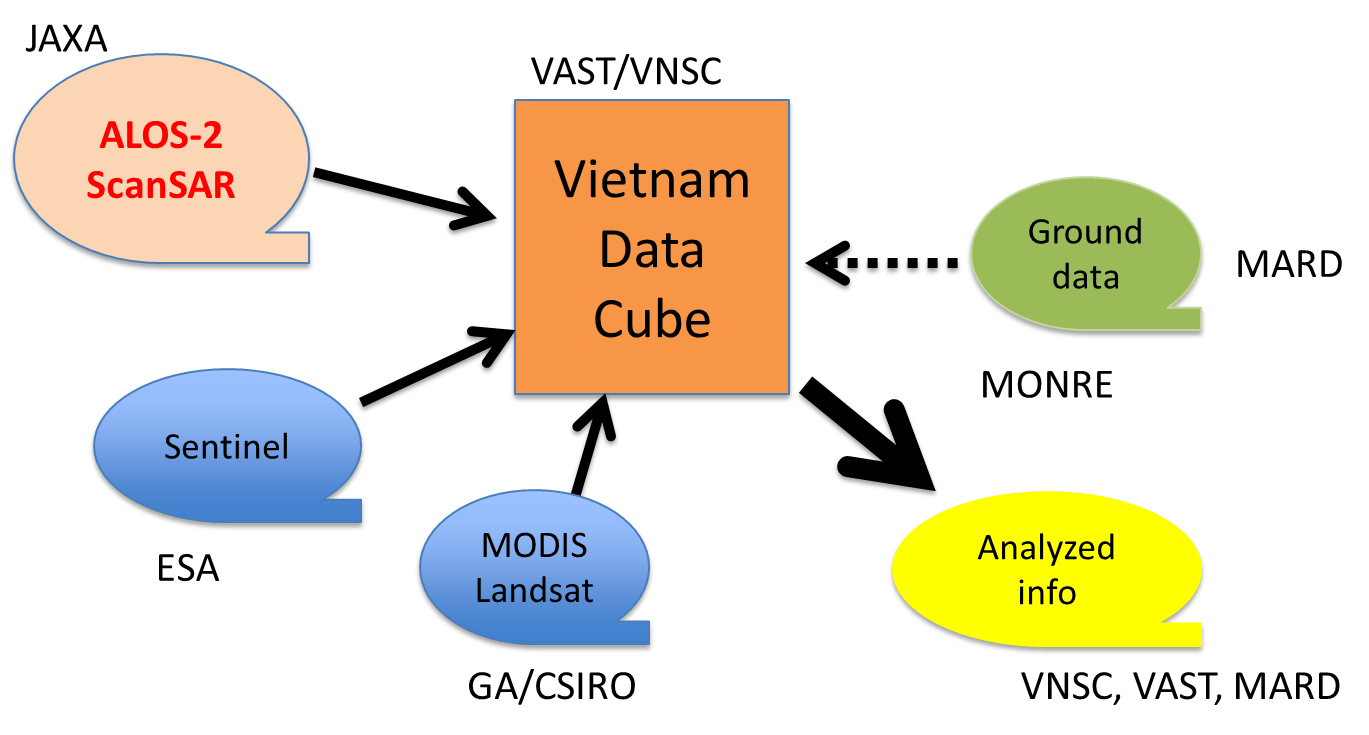 9